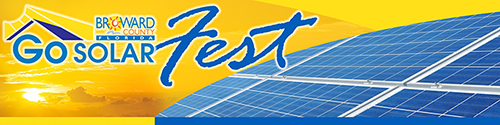 The Future of Solar in the Sunshine State
Pompano Beach Green StationDemonstration Project
William L. Cross
South Florida Regional Transportation Authority
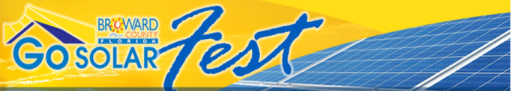 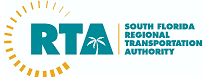 Tri-Rail’s “Green Station” Demonstration Project
Presented by: William L. Cross, P.E.South Florida Regional Transportation Authority
January 25, 2013
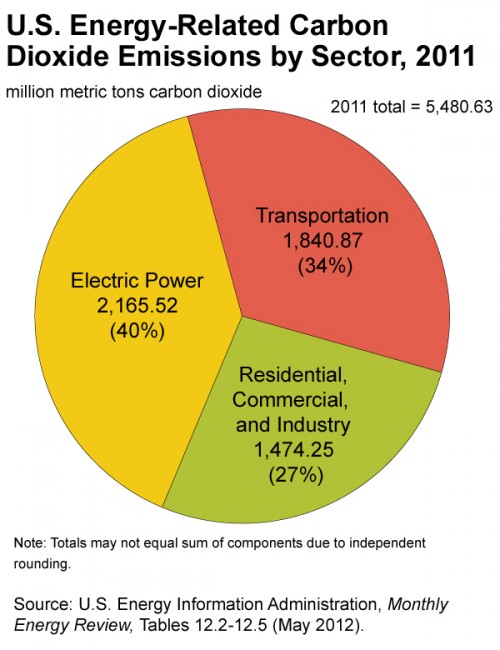 Why?
Transportation accounts for 1/3 of  CO2 Emissions
SFRTA BoardSupports “Green Initiatives”
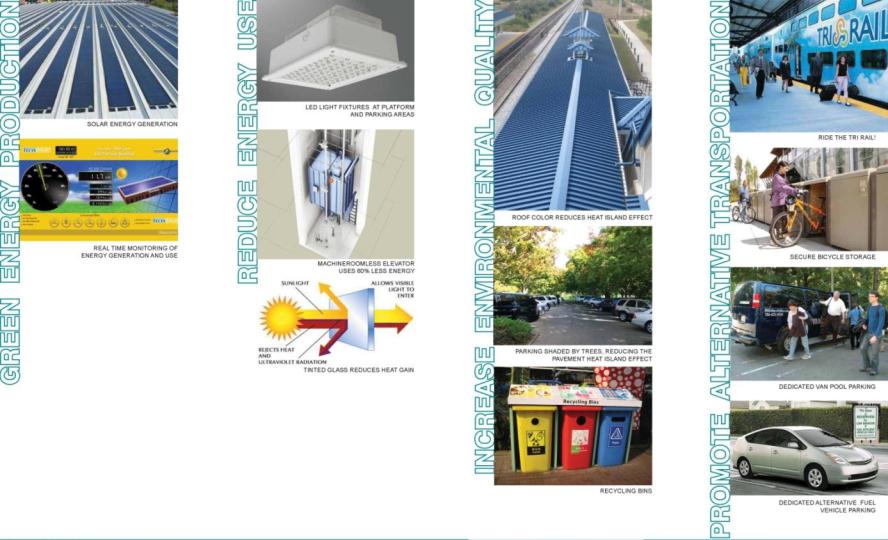 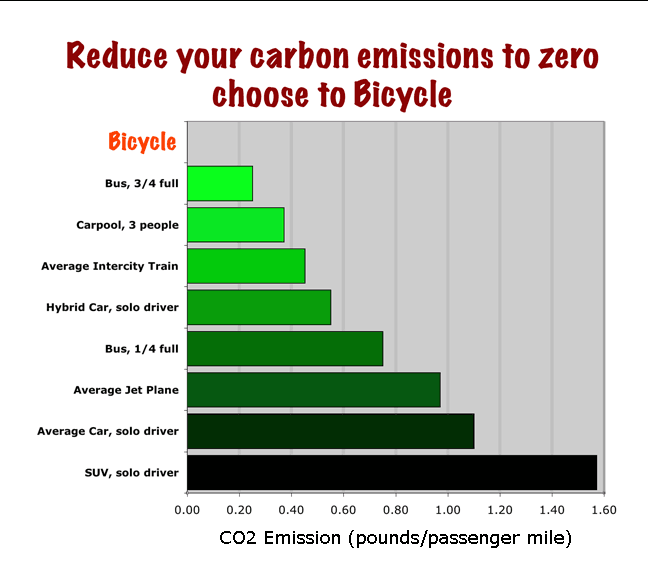 Transit Allows High Density Land Use, Which Cuts CO2
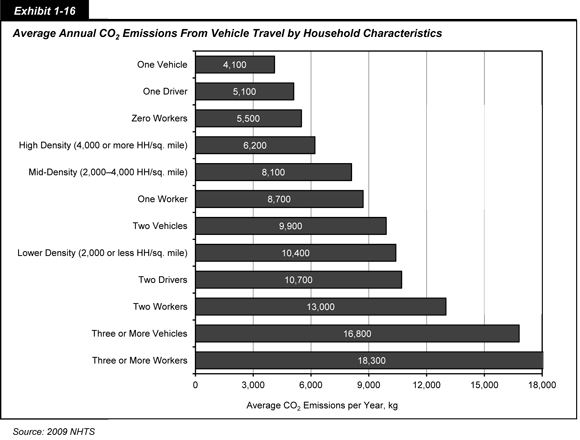 HIGH DENSITY
MID-DENSITY
LOWER-DENSITY
Pompano Beach Station Improvements
Goals of Project:
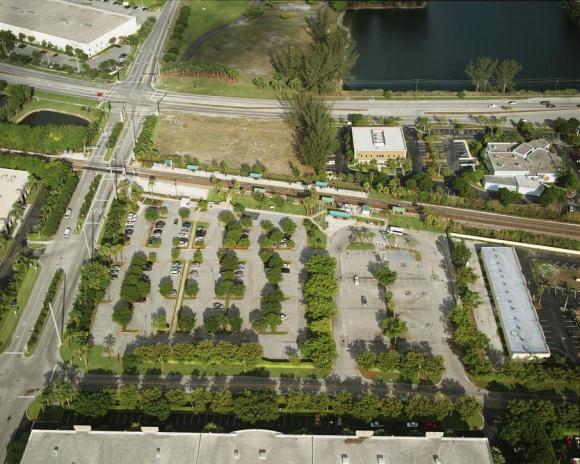 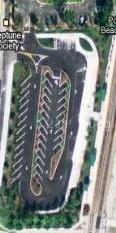 Upgrade to current design guidelines
Improve pedestrian access & circulation
Improve vehicular circulation and increase parking
Obtain “Silver” LEED Certification
First “Green” Station & prototype
West Lot
East Lot
Tri-Rail Prototype “Green” Station
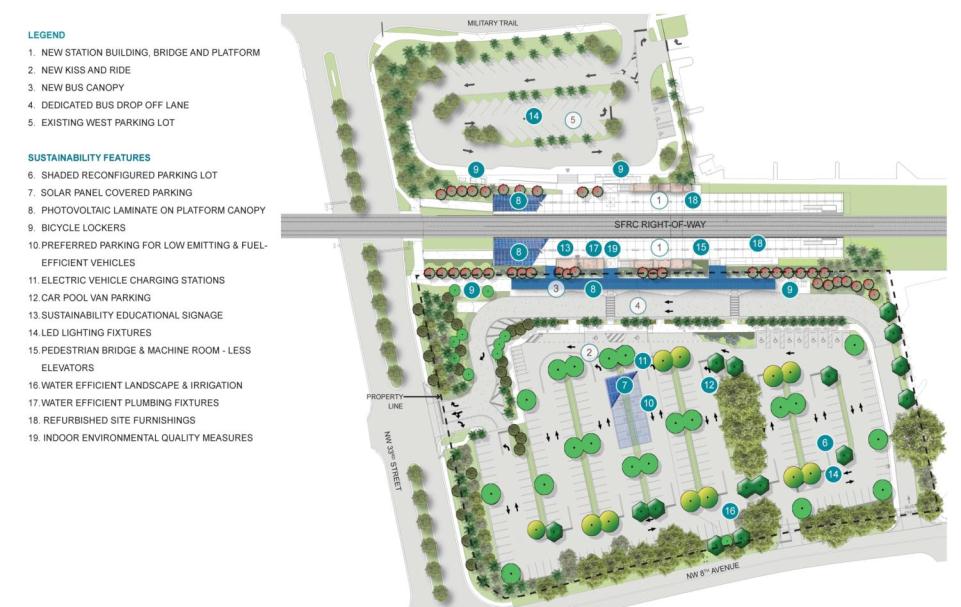 1/23/2013
Federal Transit Administration TIGGER Grant
Transit Investments for Greenhouse Gas and Energy Reduction
SFRTA submitted grant application August 2011
Competitive Project Selection Process
FTA awarded $5.7 million on November 16, 2011

Grant allowed Design to include:
Increased solar energy to 100% plus
Electric vehicle charging stations
Parking canopy for additional solar panels and shaded parking
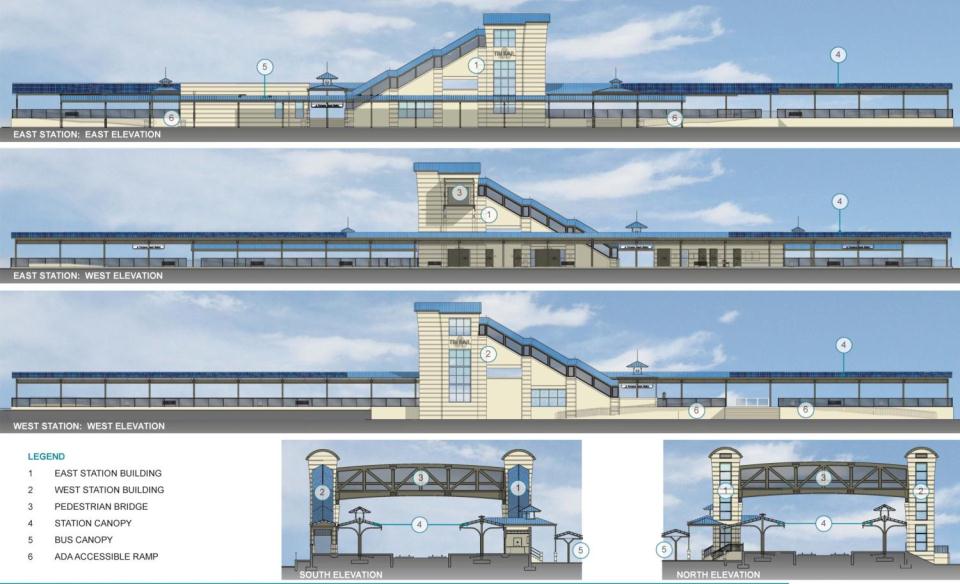 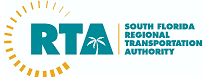 Existing and Typical Versus “Green” Tri-Rail Station
Solar Generation
Annual Station O&M Costs
Project Status
Fully Funded
Design Complete
Procurement Package Being Finalized 
Anticipated Contract Procurement Mid-2013
Complete Late 2014
A Vision for Solar in theSunshine State
Cory Ramsel
Manager of Development
Florida Power & Light
Unleashing Florida’s Solar Potential Creating jobs and building a lasting industry
Cory Ramsel
Sr. Manager of Development  
Florida Power & Light Company
January 25, 2013
Cautionary statements and risk factors that may affect future results
Any statements made herein about future operating results or other future events are forward-looking statements under the Safe Harbor Provisions of the Private Securities Litigation Reform Act of 1995. These forward-looking statements may include, for example, statements regarding anticipated future financial and operating performance and results, including estimates for growth.  Actual results may differ materially from such forward-looking statements.  A discussion of factors that could cause actual results or events to vary is contained in the Appendix and in our Securities and Exchange Commission (SEC) filings.
NextEra Energy is comprised of two strong businesses supported by a common platform
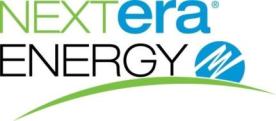 $29.7 B market capitalization(1)
41,493 MW in operation
$62.0 B in total assets
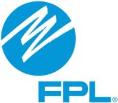 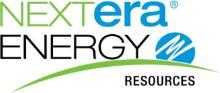 U.S. leader in renewable generation
Assets in 23 states, Canada, and Spain
16,899 MW in operation
One of the largest U.S. electric utilities
Vertically integrated, retail rate-regulated
4.6 million customer accounts
24,594 MW in operation
We have been in the solar business for 20 years!
1)  Market Capitalization as of October 31, 2012, all other data September 30, 2012
FPL provides customers with electricity that is low-cost, clean and reliable with a diverse fuel mix including natural gas, nuclear and solar
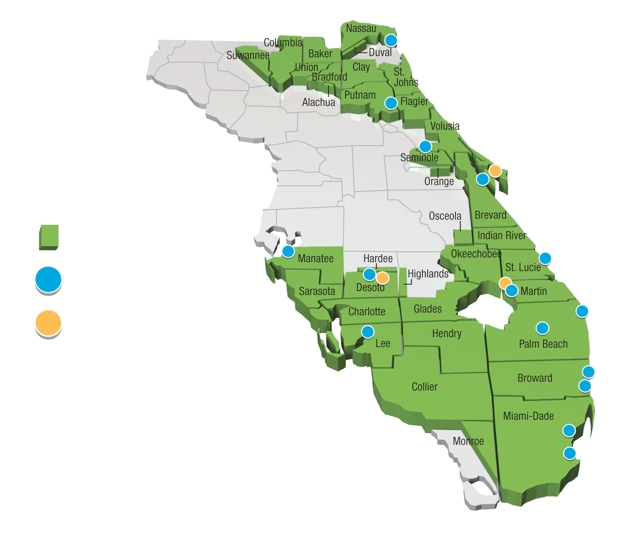 Service Area
Power Plant
Solar Facilities
Following the passage of legislation in 2008 allowing the PSC to approve renewable energy projects, FPL completed three solar facilities
Solar Generation Development
Martin
DeSoto
Space Coast
Located on FPL property in DeSoto County in central FL
Photovoltaic technology
25 MW of capacity
Actual cost: $152 MM
Located at NASA’s Kennedy Space Center
Photovoltaic technology
10 MW of capacity
Actual cost: $71 MM
Located at FPL’s Martin Plant in Indiantown, FL
Solar hybrid technology 
75 MW of capacity
Actual cost: $398 MM
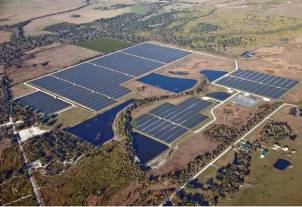 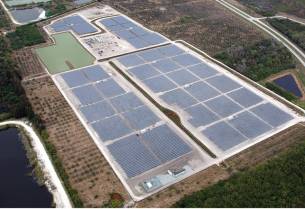 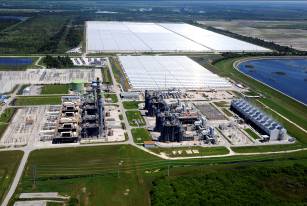 Combined, all three projects came in more than $100 million under budget and created 5,000 direct and indirect jobs
The solar projects have created thousands of jobs, pumped millions of dollars into the local economy and are providing long term benefits to the state and region
Martin Hybrid Solar Thermal Plant
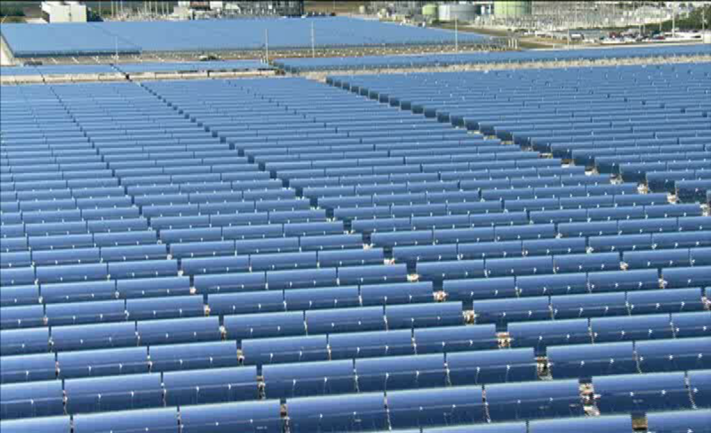 Recent economic studies have confirmed the expected net results of these potential  investments
Example Solar Plant Impacts
Proposed 75-MW Babcock Ranch solar plant could generate the following economic impacts :
A total of 1,375 direct, indirect and induced jobs
Over $90 million in potential labor income
Over $293 million in gross domestic product
A total economic impact of $401 million arising from the proposed solar project
Close to $70 million in state and local fiscal revenues
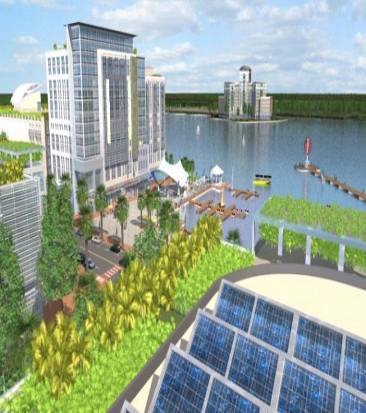 1
1)  According to study conducted by The Washington Economics Group (WEG), April 2011.
Delivering Value to our Customers:  Our typical residential customer bill continues to be the lowest of Florida’s 55 utilities
Florida Electric Utility Bill Comparison
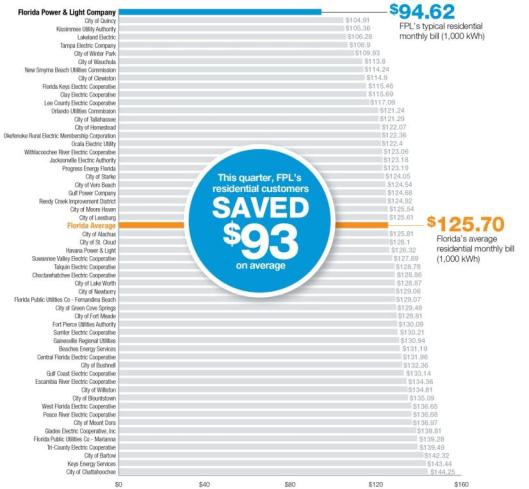 $94.62
FPL
Compared with
the state average,
FPL’s typical bill means
$373
in annual savings
based on rates for
Jan.-March 2012
$125.70
Florida Average
Sources: Average of January-March 2012 typical, 1,000-kWh monthly bill data compiled from the Florida Public Service Commission, Florida Municipal Electric Association, Reedy Creek Improvement District, Florida Electric Cooperatives Association and JEA. Notes: Figures include state gross receipts tax. “Florida Average” is the average of all bills depicted. Florida Public Utilities Co. operates as one utility but charges different rates in its two territories.
Our typical residential customer bill is also currently about 25 percent lower than the national average
Keeping Florida Competitive
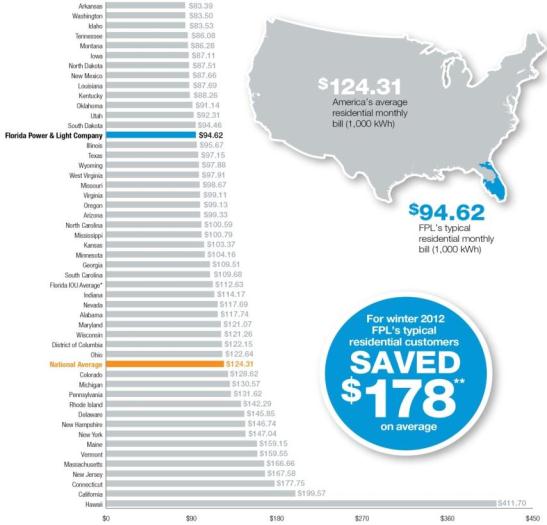 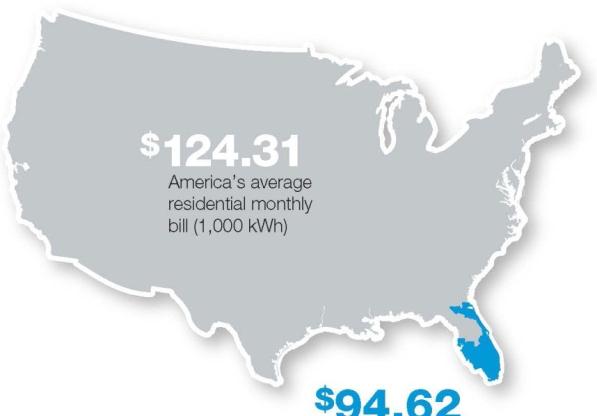 $94.62
FPL
Compared with
the national average,
FPL’s typical bill is
25% lower
based on rates for
January 2012
$124.31
National Average
Source: Typical 1,000-kWh residential bills , Edison Electric Institute (EEI) Typical Bills and Average Rates Report for Winter 2012, published in May 2012, for rates effective Jan. 2012. Notes: Averages only include utilities that report their rates to EEI and may not be all-inclusive. “Florida IOU Average” is based on EEI data for the state’s investor-owned utilities: FPL, Gulf Power, Progress Energy Florida and Tampa Electric.
Florida can also become a magnet for renewable manufacturers and research dollars at public universities
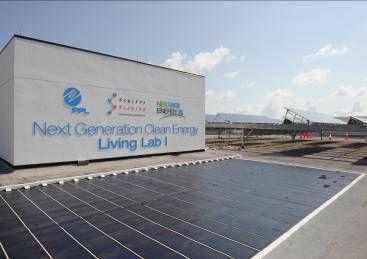 The “living lab” at our corporate headquarters allows us to test a variety of solar technologies under real world conditions
Crystalline Silicon (mono, poly)
Thin Film (adhesive, glass panels, cylindrical)
Pole Mounted
With supportive policy, renewable energy industry companies will locate manufacturing and assembly facilities to Florida
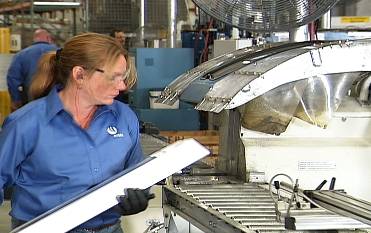 A diversification of Florida’s energy landscape is better for the economy, environment, and all of us!
Together We Can Achieve
Energy security
Diversification of the state’s fuel sources and reduction of state’s dependence on fossil fuels
Economic development
Immediate creation of thousands of high‐paying direct and indirect jobs and industry‐driven revenue increase for local communities
Environmental benefits
Clean energy with no greenhouse gas emissions
Reduction of water consumed in conventional electric generation
Diversification of state economy
Leveraging state’s deep seaports, to become a primary exporter of renewable energy products
Attraction of renewable energy research and development
Administration and Policy support
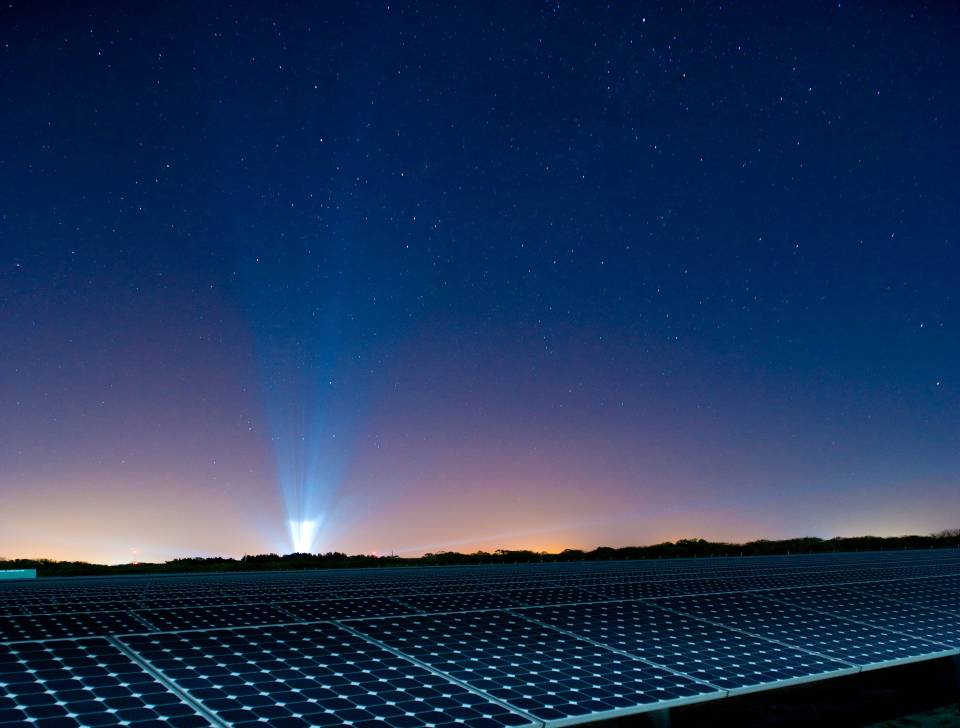 The only guarantee for failure is to stop trying
- John Maxwell
Enhancing Florida’s Economy andEnvironment Through CleanEnergy Technologies
Stephen Barkaszi
Senior Research Engineer
Florida Solar Energy Center
The Future of Solar in Florida PV on your roof & pay $1.08 a gallon
January 25, 2012
Broward Go Solar Fest
Stephen Barkaszi
Where Do We Stand?
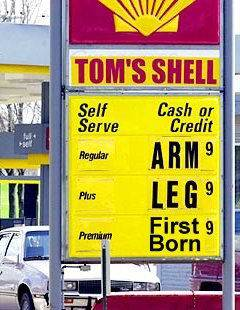 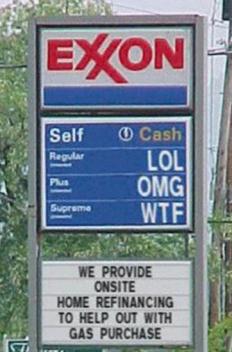 A littlein the wayof background . . .
30
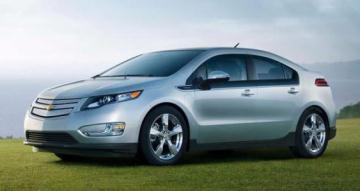 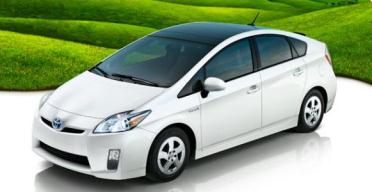 Chevy Volt
(<35 miles ∞ MPG, 60 miles 89 MPG)
Toyota Prius
(50 MPG)
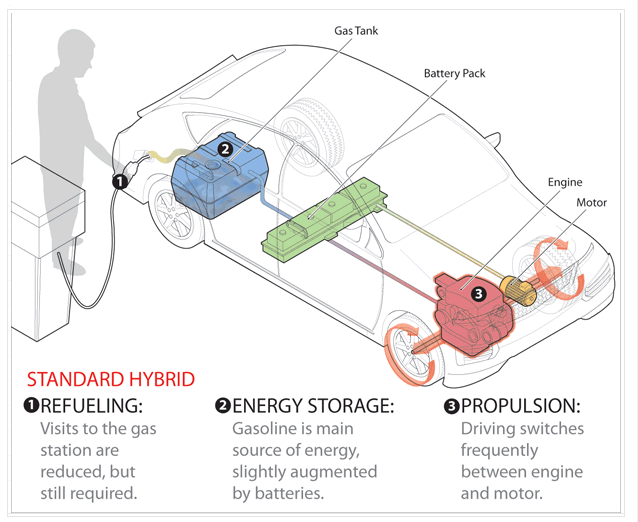 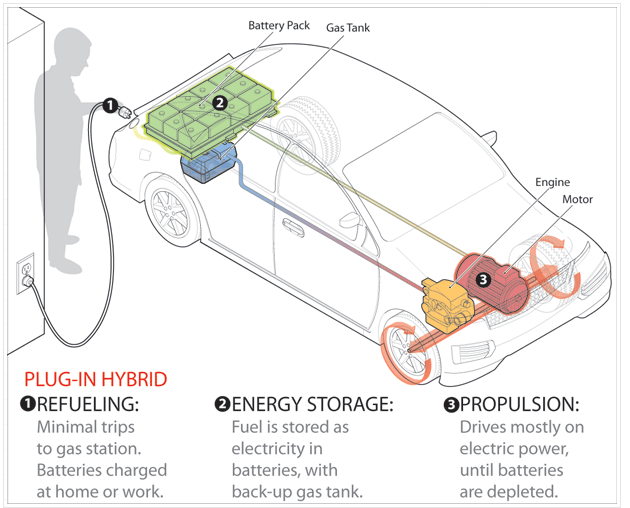 31
“Game Changers”The New Electric Cars
80% of VMT is less than 40 miles per day
26% of Florida vehicles are small cars
4,000 kWh/yr for 12,000 miles
If all small cars electric
1.4 billion gallons of gasoline saved per year
$2.6 billion net cost savings per year if PV electric
15 TWh (billion kWh) additional energy needs per year (4 MORE LARGE POWER PLANTS)!
Nissan Leaf (all electric)
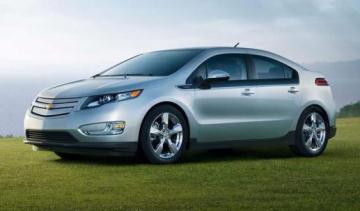 Chevy Volt (plug-in hybrids)
Total Cost of Electric Car ~ Cost of Gasoline Car at the end of 5 years
32
[Speaker Notes: The new electric-drive cars, like the Nissan Leaf or plug-ins like the Chevy Volt, give us game changing options so that we may keep our capital in the state, increase economic activity produce high-wage jobs all at less cost than we pay today.  Currently, 26% of all Florida vehicles are small cars primarily driven from home to work and back to home.   If all small cars in Florida were electric or plug-in hybrid, we would save 1.4 billion gallons of gasoline.  We will have to pay for the small car’s electricity, but this change will still save $2.6 billion in net fuel costs per year. This change to electric vehicles will require Florida to generate  15 billion more kWh (15 TWh) per year – the equivalent of  more than four large electric power plants ( more than 4 500 MW coal plants in size) .  

While the electric cars have a higher upfront cost the total cost of car ownership for the electric car is equal that of a similar gasoline car at the end of 5 years.]
A Central Florida Example
Net Cost Savings
33
[Speaker Notes: So where does Florida get this 15 TWh of electricity?.  The best place for a homeowner is out of your house.  Using a 1600 square-foot prototypical existing central Florida home, the authors have performed a cost optimization analysis of retrofit energy and cost savings.  This prototypical home uses $2,350 of electricity per year (Base case in the above figure). The figure shows a net savings of $446 per year if all of the energy savings options are implemented. It is important to point out that the cost savings are net of the costs of paying for the improvements through a 30 year mortgage at competitive market interest rates. These net savings represent actual cash that goes directly into the pocket of the homeowner.  If after all the efficiency measures are used and the homeowner purchases 5 kW of PV the net savings is still more than $100 per year.  


The analysis is conducted using a new in-house cost optimization module to the EnergyGauge USA software. The cost optimization module conducts the analysis over a specified life cycle analysis period (in this case 30 years) using standard mortgage terms (30 years at 6%) full replacement cost for items with lifetimes less than the analysis period, a general inflation rate of 2.6%, which is consistent with the average annual rate of change in the CPI during the past 10 years, a discount rate of 4.6% (2% greater than the general inflation rate) and a fuel inflation rate of 5.0%, which is again supported by the average annual change in fuel costs during the past 10 years. The maintenance costs for the improvements and their remaining salvage value at the end of the analysis period are also considered by the cost optimization analysis. The analysis is iterative in nature, whereby all of the candidate options for improvement (in this case about 45) are individually included in the original home (the “base” home) with the results ranked by their present value savings-to-investment ratio (SIR). The improvement with the largest SIR is then added to the base home to create a new base and the remaining improvement options are all reevaluated against this revised base home to find the next highest ranked SIR. This iterative process is repeated multiple times until all options with SIR greater than unity have been exhausted. In the above example, it required more than 250 individual annual home energy simulations to select the 13 improvements contained in the figure.]
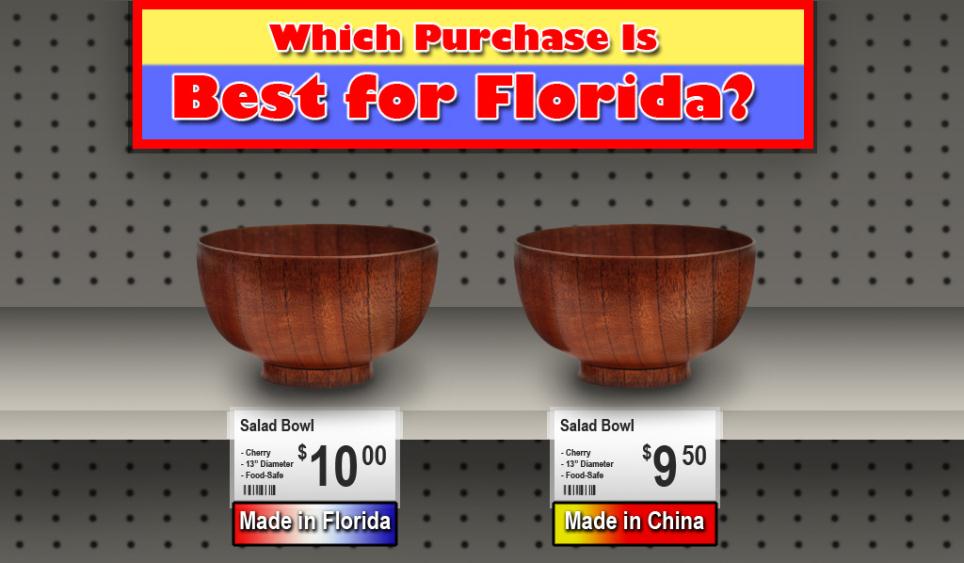 34
[Speaker Notes: Let us look at Florida Manufacturing Jobs as a Tale of Two Salad Bowls. The $10.00 bowl made in Florida using Florida materials keeps all the money and the jobs in Florida .  The $9.50 bowl imported from China manufactured by Chinese using Chinese materials sends most of the money and the jobs to China.  When Floridians purchase a salad bowl which purchase is best for Florida???]
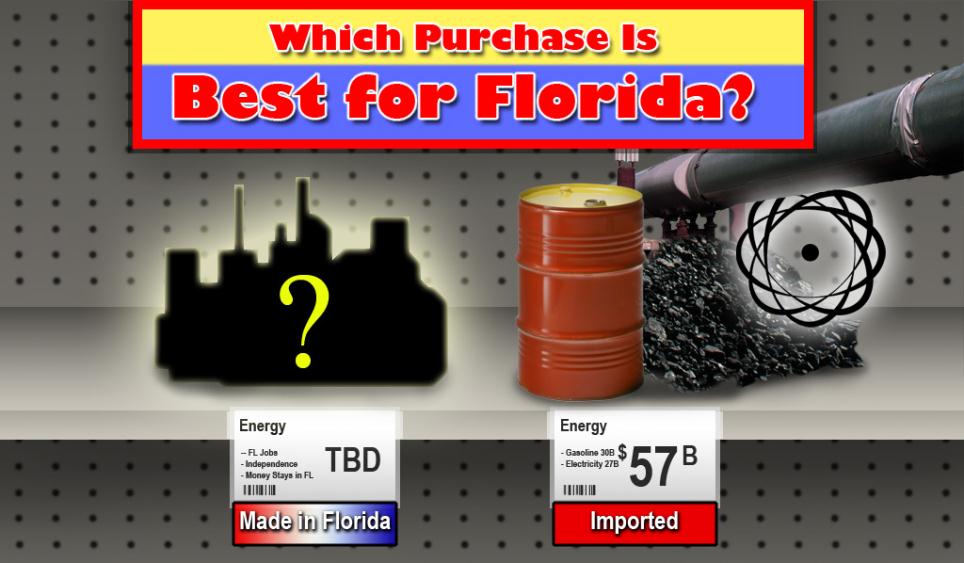 35
[Speaker Notes: Florida imports almost all of its energy resources.  The citizens of Florida pay $27 billion for electricity and $30 billion for gasoline for a total of $57 billion per year.  This compares to our state budget of $70 billion per year.  But unlike our state budget where almost all of the funds are spent in Florida about half of the $57 billion spent on imported energy resources leaves the state.  We are faced with two energy challenges – How can Florida reduce its imported energy costs and how can Florida’s electricity and transportation fuel be manufactured in Florida?  In other words, can we design an energy future which allows Florida to keep our capital in the state, increasing economic activity and producing high-wage jobs.  I believe we can and I would like to share such a vision.]
Residential Photovoltaic Power is Equivalent to $1.08 Per Gallon Gasoline
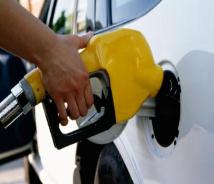 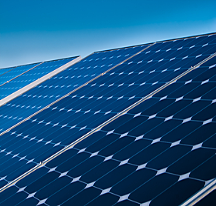 36
[Speaker Notes: The cost of residential photovoltaic electricity in Florida is equivalent to $1.08 per gallon gasoline!  So you could own your own fueling station on your roof that allows you to drive your electric car at the equivalent gasoline price of $1.08 per gallon.  About one-third the cost that you are paying today!  It should be clear that renewable energy made in Florida is not too expensive!  It is gasoline that is too expensive! So while we may never see $2 per gallon gasoline again, you can drive an electric car powered by PV manufactured in Florida at an equivalent cost of $1.08 per gallon while keeping all the money in Florida.

The efficiency of the average vehicle (cars and light trucks) on the road is 25 mpg and the efficiency of the electric car is 3 miles per kWh.  At $3.25 per gallon and 13 cents per kWh for PV electricity from your roof, the gasoline car costs 13 cents per mile to drive while the electric car costs 4.3 cents per mile.  Annual driving costs are reduced from $1,560 per year to $520 per year.]
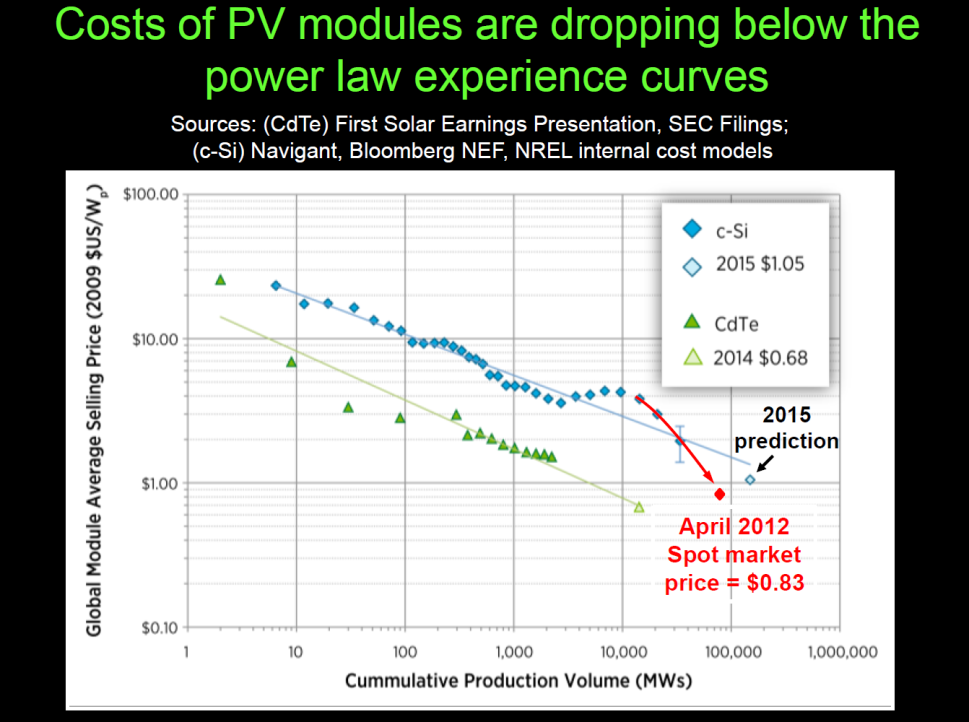 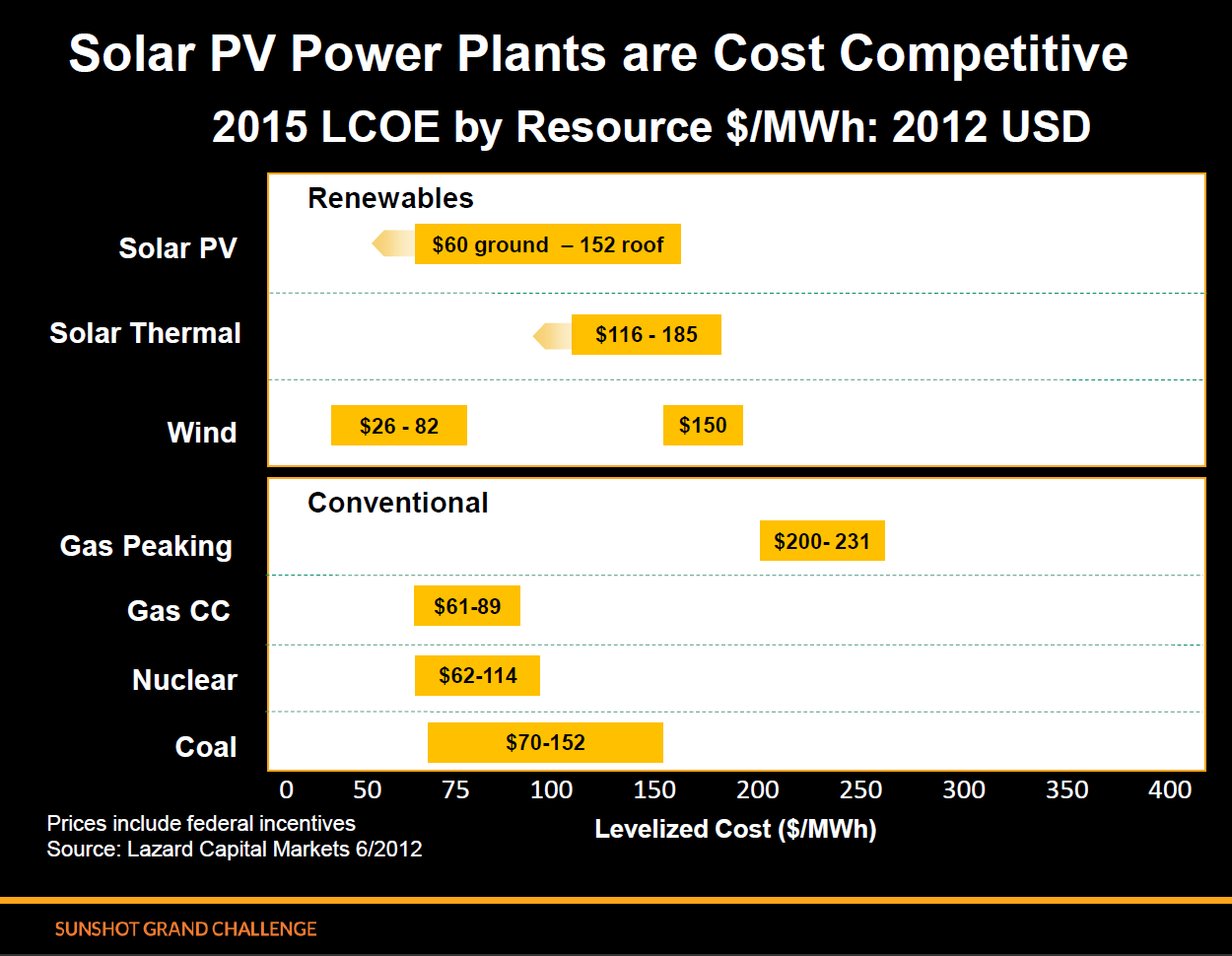 http://www1.eere.energy.gov/solar/pdfs/sssummit2012_plenary_swanson.pdf
38
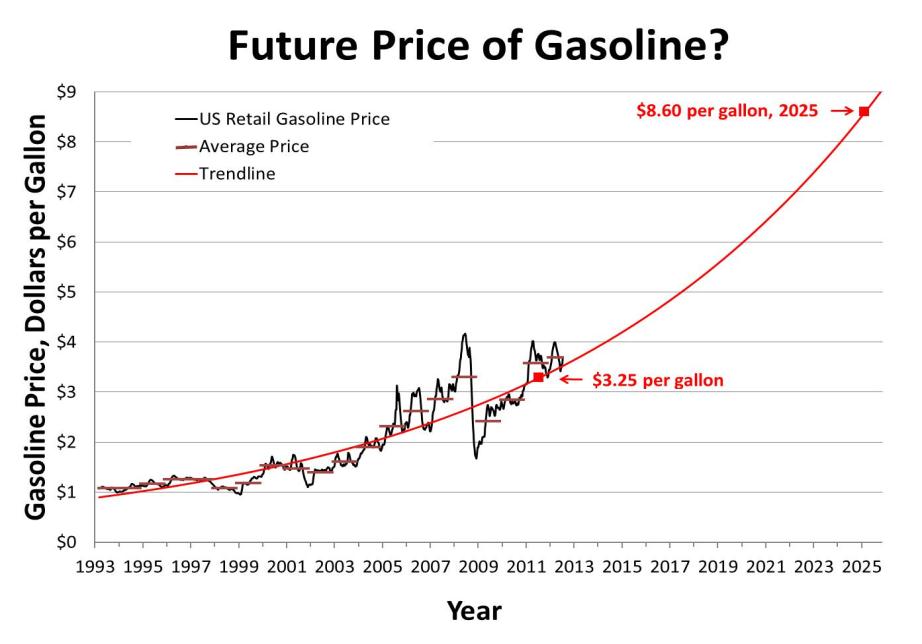 39
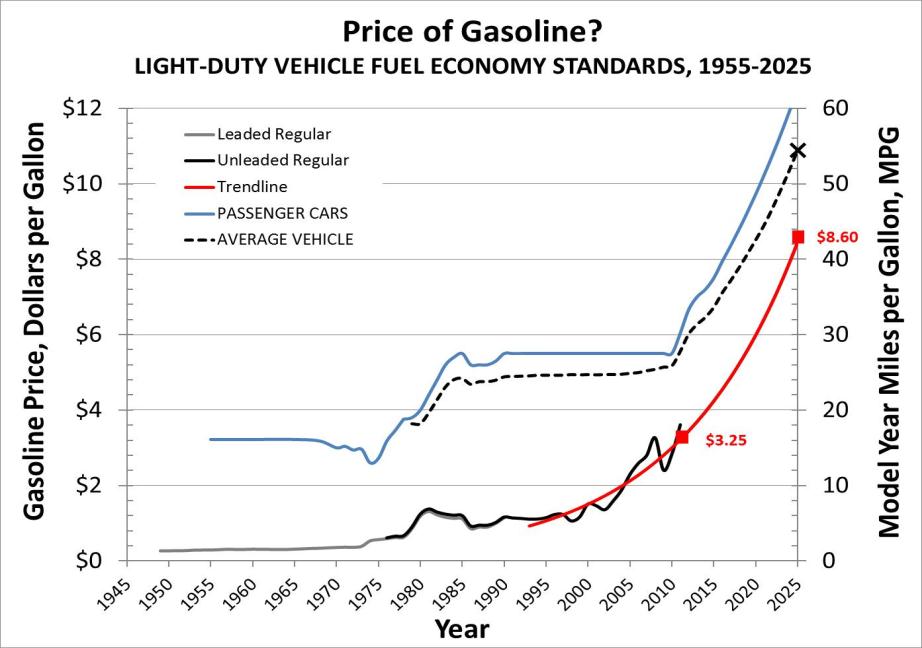 40
“Back of the Envelope” NumbersAll Small Cars PV Electric by 2030
41
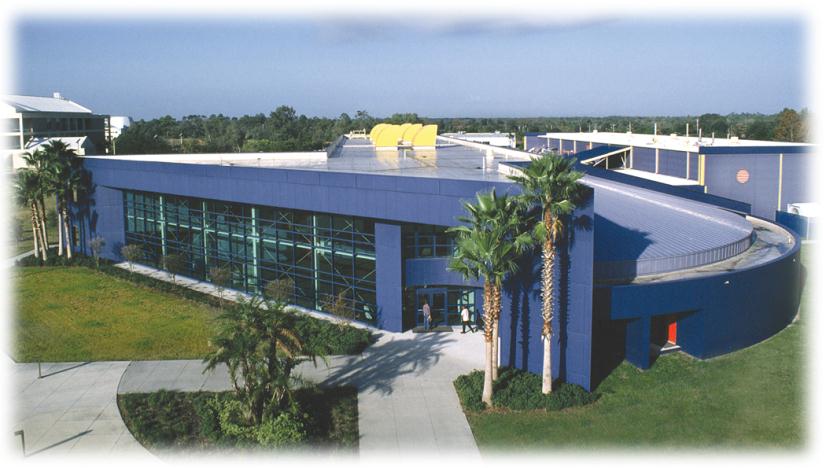 Stephen Barkaszi, PE
PV Systems Program Director
[Speaker Notes: Investing today in Renewable Energy and Green Jobs will cost us less than doing nothing!]
Solar Powering Your Community
Casey Johnston
Director of Renewable Energy Programs
ICLEI – Local Governments for Sustainability
Solar Powering Your Community Through Employee Group Purchasing
Casey Johnston
Renewable Energy Program ICLEI USA
January 25th, 2013
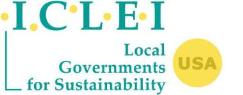 [Speaker Notes: ICLEI is an international membership association of local government working on climate protection and sustainability. Globally, ICLEI has over 1200, 550+ of which are from the U.S. Our membership represents all types and all sizes of local governments, from tribes and cities, to counties, boroughs and villages. In the U.S. ICLEI USA’s membership represents over 1/3 of the total US population --- clearly demonstrating the massive opportunity that ICLEI member communities have to significantly impact climate protection and sustainability. 

At ICLEI USA, our mission is to build, serve, and drive a movement of local governments to advance deep reductions in greenhouse gas emissions and achieve tangible improvements in local sustainability. The way we accomplish this is by providing tools, resources, networking opportunities, trainings, guidance, and peer-to-peer information exchange in four programmatic areas: climate mitigation; climate adaptation; renewable energy; and sustainability.]
ICLEI’s Mission
Our mission is to build, serve, and drive a movement of local governments to advance deep reductions in greenhouse gas emissions and achieve tangible improvements in local sustainability.
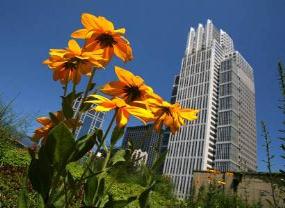 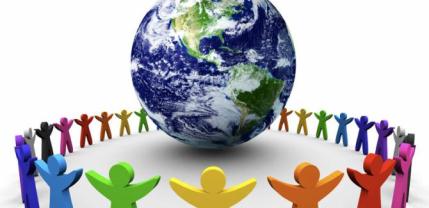 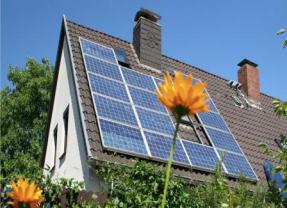 [Speaker Notes: ICLEI is an international membership association of local government working on climate protection and sustainability. Globally, ICLEI has over 1200, 550+ of which are from the U.S. Our membership represents all types and all sizes of local governments, from tribes and cities, to counties, boroughs and villages. In the U.S. ICLEI USA’s membership represents over 1/3 of the total US population --- clearly demonstrating the massive opportunity that ICLEI member communities have to significantly impact climate protection and sustainability. 

At ICLEI USA, our mission is to build, serve, and drive a movement of local governments to advance deep reductions in greenhouse gas emissions and achieve tangible improvements in local sustainability. The way we accomplish this is by providing tools, resources, networking opportunities, trainings, guidance, and peer-to-peer information exchange in four programmatic areas: climate mitigation; climate adaptation; renewable energy; and sustainability.]
ICLEI USA Services
Basic Member Resources:
Tools and Programs
Ad hoc technical support
Communications/Media Support
Recognition

Training and Consulting Services
GHG Inventories
Climate Action Planning
Sustainability Planning
Training and TA for Solar
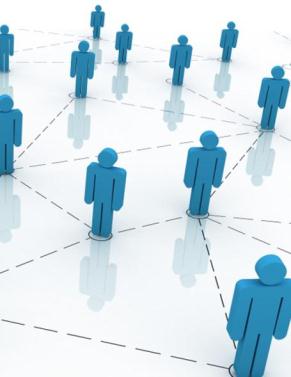 SunShot Solar Outreach Partnership
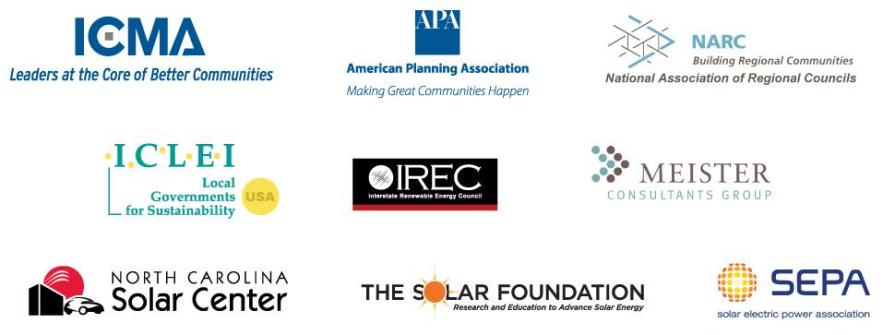 The SunShot Solar Outreach Partnership (SolarOPs) is a U.S. Department of Energy (DOE) program designed to increase the use and integration of solar energy in communities across the US.
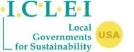 Solar30.org
Portal
Solar 3.0
Industry Partners
States
PV Developers
PV Installers
Local/State Fire Marshals
Cities
Building Inspectors
Code Officials
Utilities
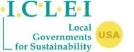 Energy Benefits
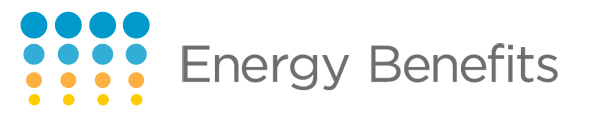 Employee Group Purchase Program for ICLEI Members
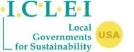 The US Solar Market
Germany
35.6%
USA  5.7%
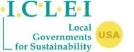 http://www.map.ren21.net/GSR/GSR2012.pdf
[Speaker Notes: So lets start by taking a look at the state of the solar industry in the US and in the region. The US is currently 5th in the world in total installed capacity, behind Germany, Italy, Japan, and Spain.]
The US Solar Market
4 GW
Total installed solar capacity in the US
Capacity installed in Germany in Dec 2011
4 GW
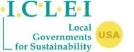 http://www.map.ren21.net/GSR/GSR2012.pdf
[Speaker Notes: Additionally, Germany’s market share is growing and a much more rapid pace than the US. While the US has a total installed solar capacity]
The Cost of Solar in the US
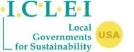 Source: NREL (http://ases.conference-services.net/resources/252/2859/pdf/SOLAR2012_0599_full%20paper.pdf) 		         (http://www.nrel.gov/docs/fy12osti/53347.pdf) (http://www.nrel.gov/docs/fy12osti/54689.pdf)
The Cost of Solar in the US
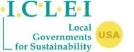 Source: NREL (http://ases.conference-services.net/resources/252/2859/pdf/SOLAR2012_0599_full%20paper.pdf) 		         (http://www.nrel.gov/docs/fy12osti/53347.pdf) (http://www.nrel.gov/docs/fy12osti/54689.pdf)
The Cost of Solar in the US
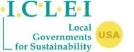 Source: NREL (http://ases.conference-services.net/resources/252/2859/pdf/SOLAR2012_0599_full%20paper.pdf) 		         (http://www.nrel.gov/docs/fy12osti/53347.pdf) (http://www.nrel.gov/docs/fy12osti/54689.pdf)
The Cost of Solar in the US
Profits, Taxes, & Overhead
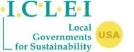 Source: NREL (http://ases.conference-services.net/resources/252/2859/pdf/SOLAR2012_0599_full%20paper.pdf) 		         (http://www.nrel.gov/docs/fy12osti/53347.pdf) (http://www.nrel.gov/docs/fy12osti/54689.pdf)
The Cost of Solar in the US
Solar Soft Costs
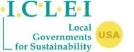 Source: NREL (http://ases.conference-services.net/resources/252/2859/pdf/SOLAR2012_0599_full%20paper.pdf) 		         (http://www.nrel.gov/docs/fy12osti/53347.pdf) (http://www.nrel.gov/docs/fy12osti/54689.pdf)
[Speaker Notes: The remaining 50% of the costs are commonly grouped together as “soft costs”. These soft costs include the cost of handling processes such as permitting and interconnect, marketing costs including customer acquisition, and installation costs including design, financing, and labor costs. 

In the US, we pay a significant premium on these solar soft costs.]
Customer Acquisition
10x the cost for customer acquisition
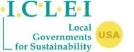 Source: NREL, LBNL
Solution:  Group Purchasing
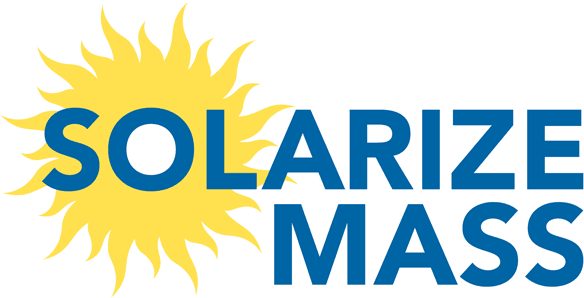 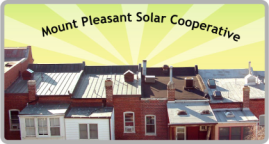 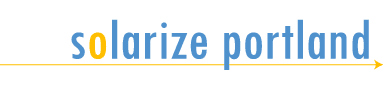 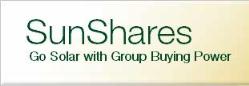 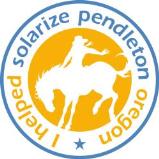 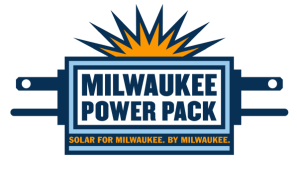 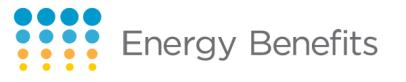 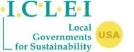 Solution:  Group Purchasing
Solarize Portland (2009-2011, 6 campaigns) - 560 contracts totaling 1.7 MW

Solarize Mass (12 months, 2011) - 162 contracts totaling 829kW
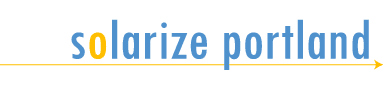 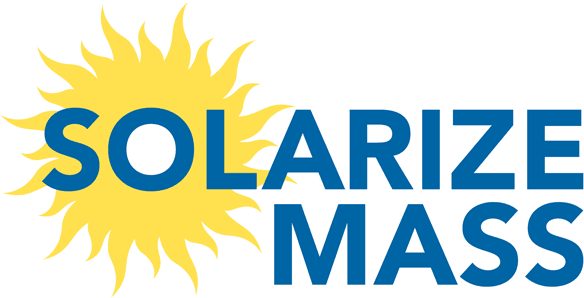 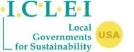 Solarize Model: Advantages
Barriers
High upfront cost

Complexity

Customer inertia
Solutions
Group purchase

Community outreach

Limited-time offer
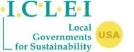 Solarize: Advantages
Benefits to Local Government:
Low implementation cost:  < $10,000 (+ labor)
Quick turn-around: 6-9 Months
Long-term impact: Builds a self-sustaining market, increases customer awareness
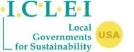 Energy Benefits: Employee Group Purchase Program
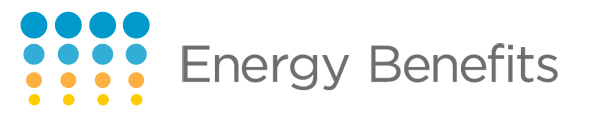 1083 participants / 118 Contracts Total Combined Capacity 652.3kW
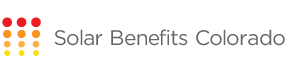 850 participants / 90 Contracts Total Combined Capacity 620kW
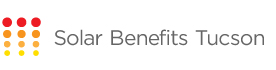 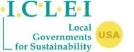 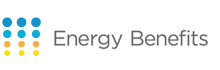 Energy Benefits
Benefits to Local Government:
No cost/Low cost
Fosters collaboration between LG and community members
Increases maturation of local market,
Achieves community emissions reductions 
ICLEI Markets success
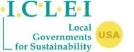 [Speaker Notes: How any large entity]
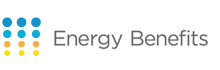 Energy Benefits
Benefits to Program Participants:
Technical Education /Consumer education
Lower cost: 10% - 20% 
Long-term impact: financial and environmental
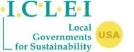 Energy Benefits: Case Study
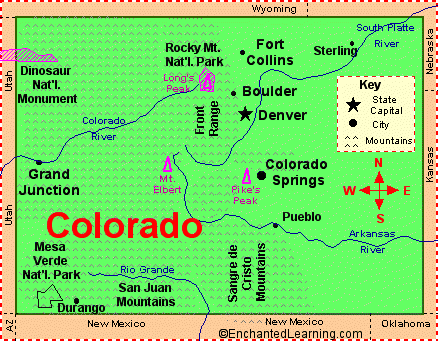 Solar Benefits Colorado
Customer Pool ~150,000
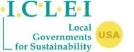 Source: Wikipedia
Solar Benefits Colorado: Timeline
Solar Benefits Colorado
Aug ‘12 – Apr ‘13
March & April 2012
April – Aug 2012
Aug - Sep 2012
Jan & Feb 2012
April 2013
Jan 2012
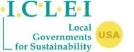 Solar Benefits Colorado: Timeline
REC Solar Offering 15-20% Below Avg Price
Solar Benefits Colorado
Aug ‘12 – Apr ‘13
March & April 2012
April – Aug 2012
Aug - Sep 2012
Jan & Feb 2012
April 2013
Jan 2012
Solar Benefits Colorado: Timeline
1083 households signed up
Solar Benefits Colorado
Aug ‘12 – Apr ‘13
March & April 2012
April – Aug 2012
Aug – Sep  2012
Jan & Feb 2012
April 2013
Jan 2012
Solar Benefits Colorado: Marketing
Marketing Strategy:
In person workshops and lunch & learns
Program website
Email newsletters
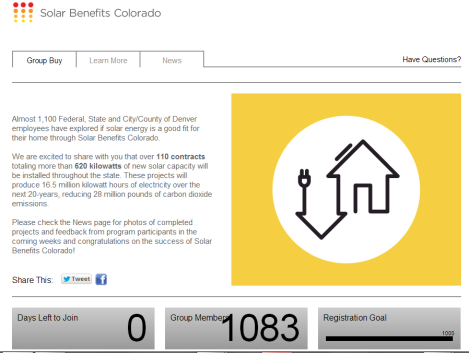 Source: Vote Solar
Solar Benefits Colorado: Marketing
Frequently Asked Questions:
What happens if I move?
What happens when the power goes out?
Do I have to clean the panels?
Should I replace my roof first?
Solar Benefits Colorado: Timeline
451 households qualified of which 118 have moved forward. 26% Conversion Rate!
Solar Benefits Colorado
Aug ‘12 – Apr ‘13
March & April 2012
April – July 2012
Jun - Aug 2012
Jan & Feb 2012
April 2013
Jan 2012
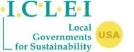 Solar Benefits Colorado: Timeline
Solar Benefits Colorado
Aug ‘12 – Apr ‘13
March & April 2012
April – July 2012
Jun - Aug 2012
Jan & Feb 2012
April 2013
Jan 2012
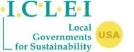 Solar Benefits Colorado: Summary
Outreach and education to1083 
118 new installations totaling 652 kW
<$4/W Pricing for Cash Purchases 
24 Cash Purchases/94 SunRun Leases
$2.5 M in sales
15% – 20% discount in installation costs
System size range: 2.4kw-9.8kw
Average system size: 5.5 kW
[Speaker Notes: 1100 participants / 113 Contracts Total Combined Capacity 629.58kW]
Group Purchase Programs: Impact
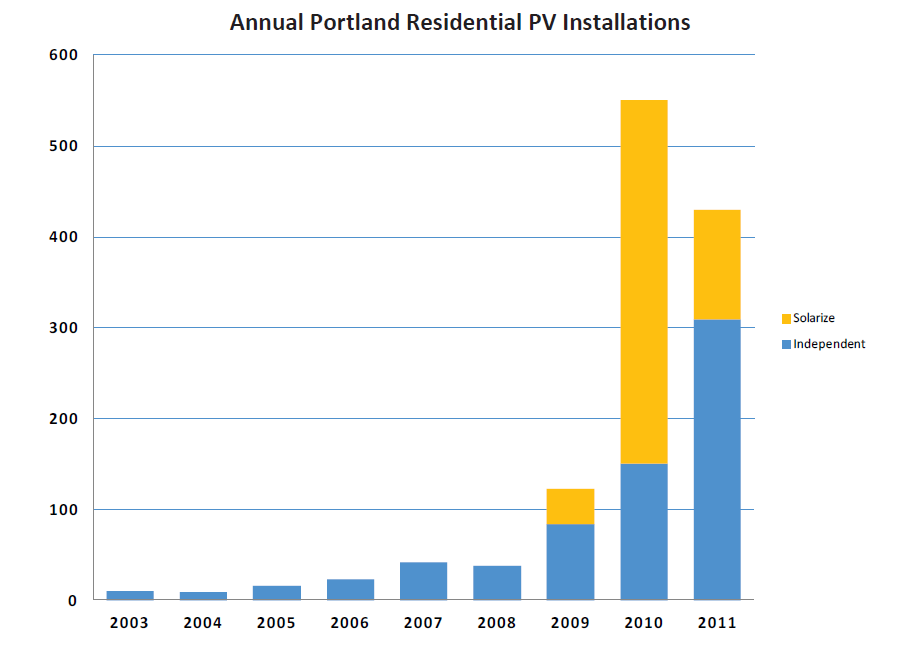 Lasting Impact
Source: NREL
www.icleiusa.org
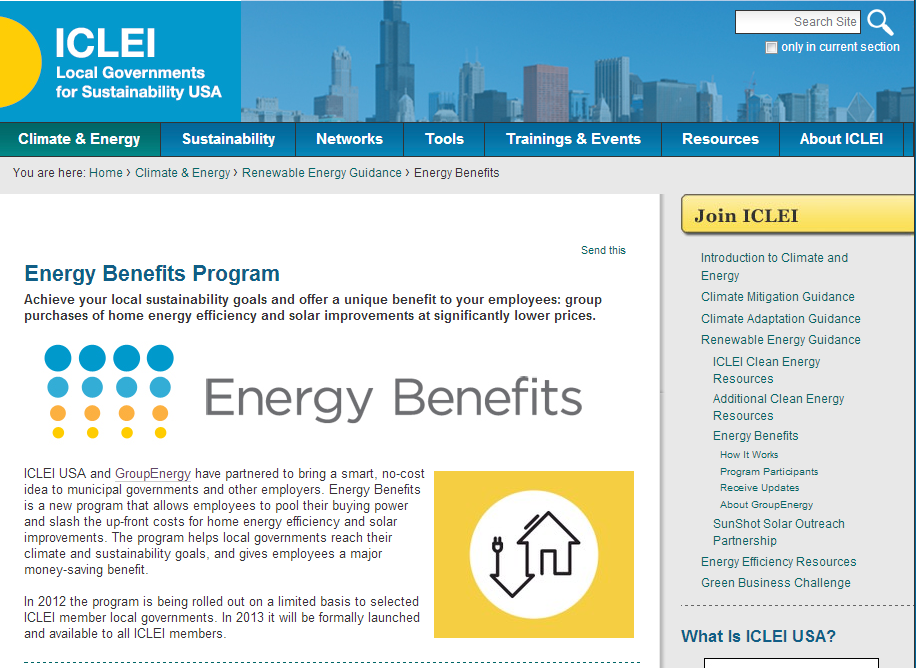 The Solarize Guidebook
Solarize: Resources
Resource
The Solarize Guidebook
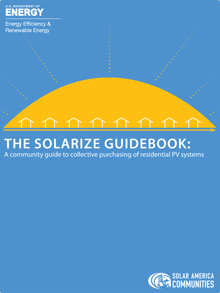 A roadmap for project planners and solar advocates who want to create their own successful Solarize campaigns.

www.nrel.gov
Thank You
Casey Johnston
casey.johnston@iclei.org
706.206.7220
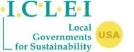